做家务zuò jiāwùทำงานบ้าน
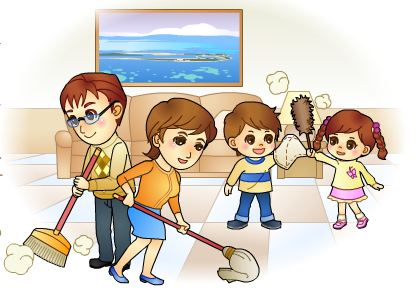 Do now
ผู้ปกครองให้นักเรียนช่วยทำงานบ้านอะไร
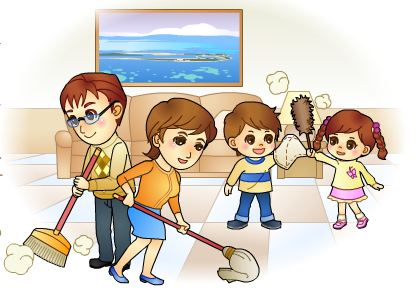 คำศัพท์
家务		jiāwù	งานบ้าน
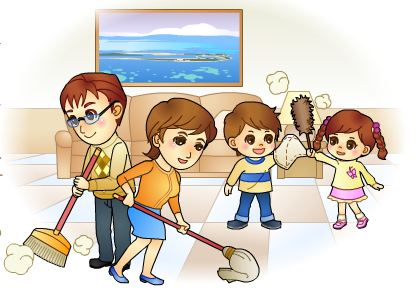 คำศัพท์
碗		wǎn	ถ้วย
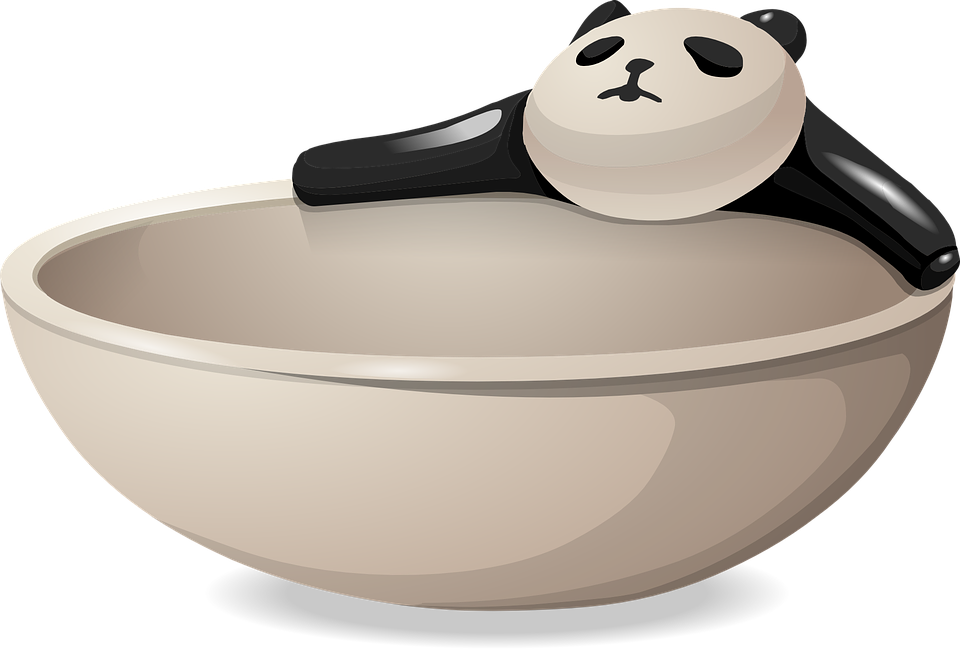 คำศัพท์
洗碗		xǐ wǎn	 ล้างถ้วย/ล้างจาน
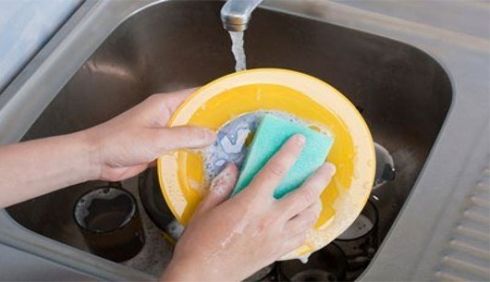 คำศัพท์
筷子		kuàizi		ตะเกียบ
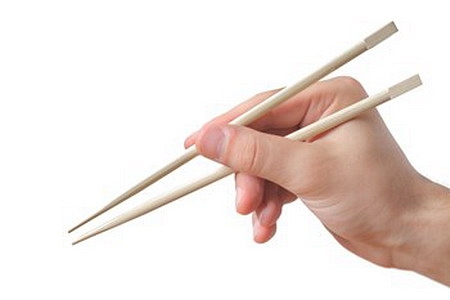 คำศัพท์
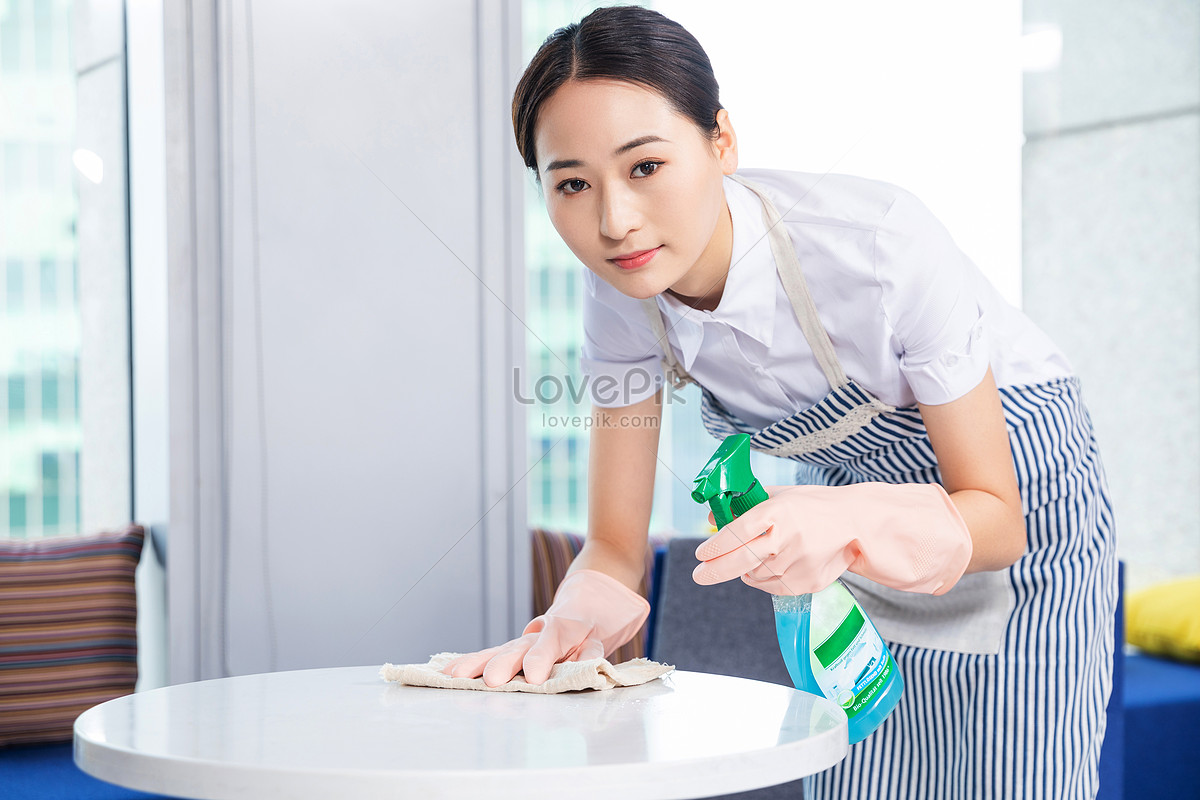 擦桌子	
cā zhuōzi
เช็ดโต๊ะ
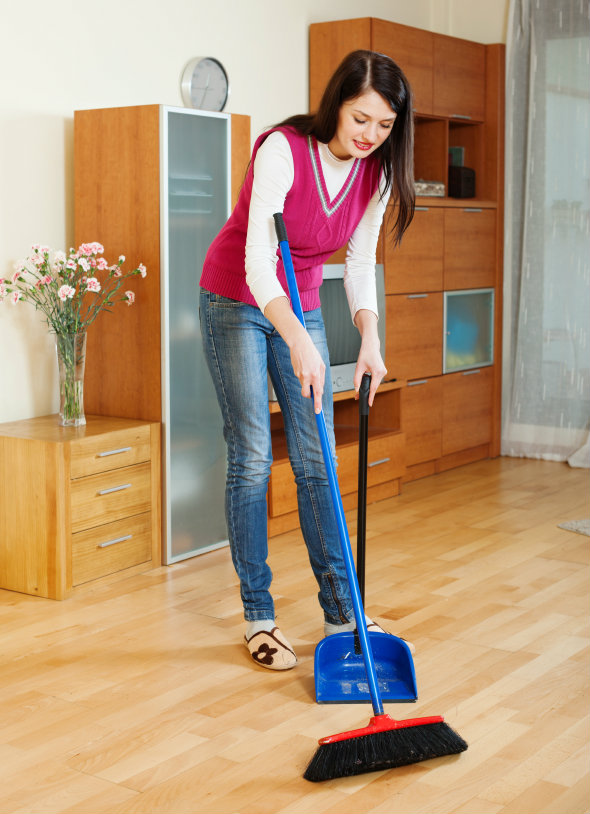 คำศัพท์
扫地
 sǎodì	
กวาดพื้น
คำศัพท์
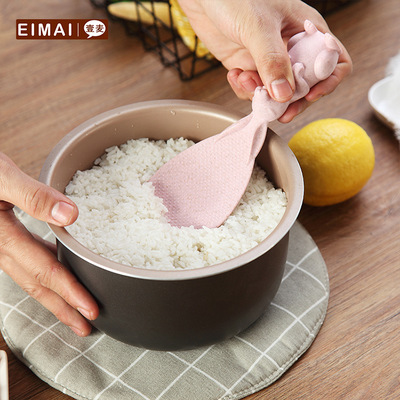 盛饭
chénɡ fàn
ตักข้าว
คำศัพท์
端菜
duān cài
ยกอาหาร
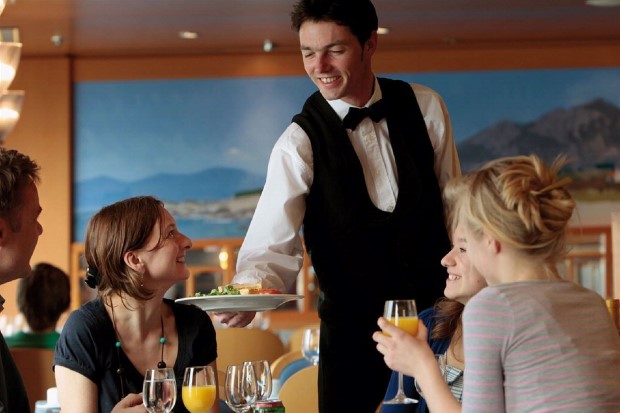 คำศัพท์
摆碗筷	 bǎi wǎn kuài วางช้อนวางตะเกียบ
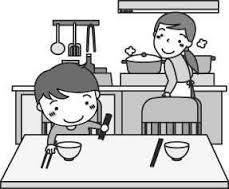 การใช้ 在 zài
S+在+คำกิริยา = กำลัง  

เช่น 我在扫地。wǒ zài sǎodì.ฉันกำลังกวาดพื้น
      妈妈在做饭。māmɑ zài zuò fàn แม่กำลังทำกับข้าว
บทสนทนา
你在做什么？
nǐ zài zuò shénme?
คุณกำลังทำอะไรอยู่
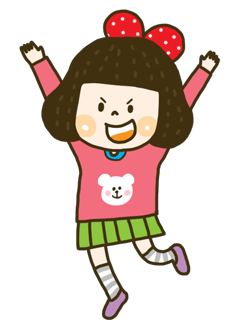 我在做家务。
wǒ zài zuò jiāwù.
ฉันกำลังทำงานบ้าน
บทสนทนา
我在洗碗。
wǒ zài xǐ wǎn.
ฉันกำลังล้างจาน
我在盛饭和端菜。
wǒ zài chénɡ fàn hé duān cài.
ฉันกำลังตักข้าวและยกอาหาร
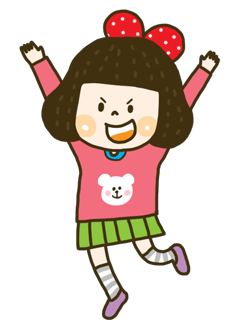 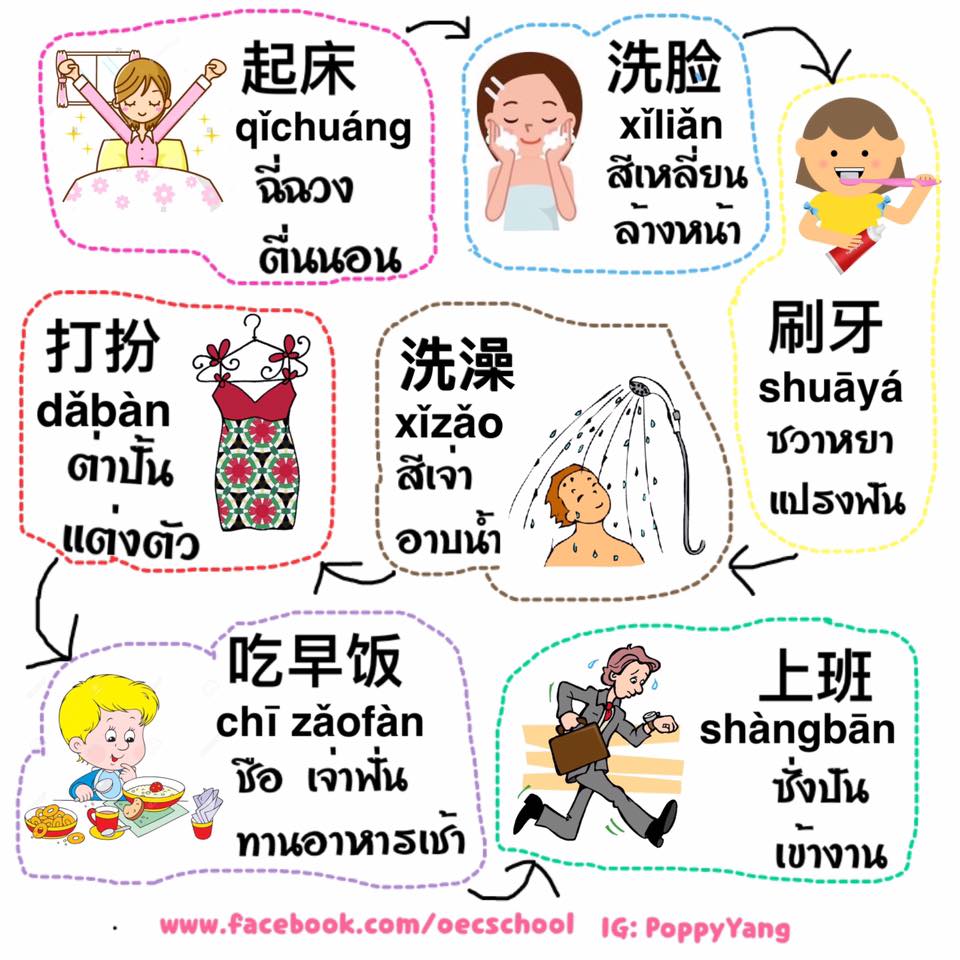 Reflective thinking
บอก 1 คำศัพท์ที่ได้เรียนที่นักเรียนชอบที่สุด